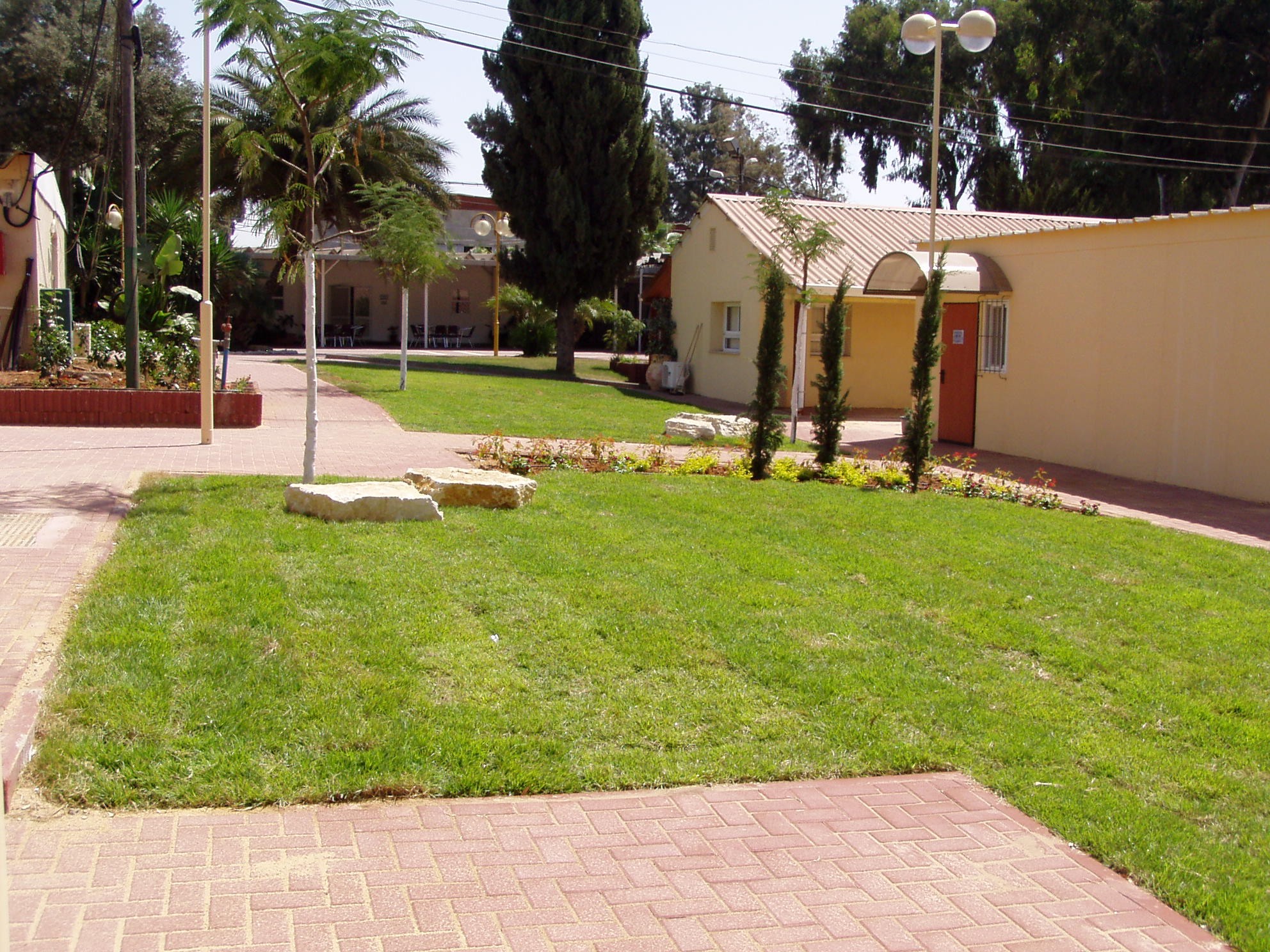 המכללה לביטחון לאומי
סיכום עונת התשתית
הצגת עונת הליבה
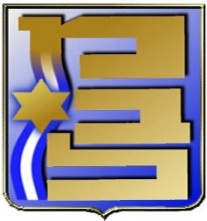 מטרות
סיכום עונת התשתית והצגת עונת הליבה
 מיצוי הלמידה ויישום לקחים מתמשך
  איסוף נתונים בזמ"א לתחקיר הסגל בפגרה
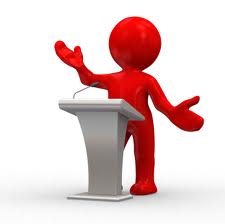 2
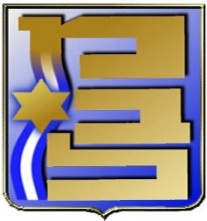 מטרת שנת הלימודים
הכשרת החניך והפיכתו ל"אסטרטג לביטחון לאומי"
לימוד ופיתוח כלי חשיבה, ניתוח, הבנת תהליכים והובלתם ברמה האסטרטגית,  כך שיאפשרו התמודדות עם אתגרים מורכבים בתחומי הבטל"ם
הקניית ידע על הביטחון הלאומי הישראלי ומימדיו, ע"י לימוד ומחקר של מרכיבי הבטל"ם 
ניתוח קשרי הגומלין בין ממדי הבטל״ם השונים
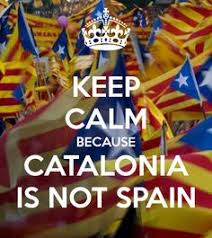 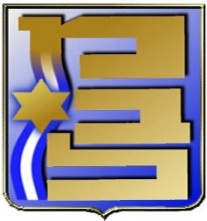 עקרונות הלמידה
תוכנית בינתחומית
גיוון בשיטות הלימוד - סימולציות, ימי עיון וכו'
גיוון במרחבי הלימוד - פרונטאלי, לימודי מליאה, צוותי וכו'
שונות רבה בין התלמידים כמשאב - שותפות
נוכחות והשתתפות פעילה
הובלת תחומי לימוד על ידי החניכים
רשת חברתית כמרכיב עוצמה
סובלנות, פתיחות, שאר רוח ונועזות אינטלקטואלית
תכנית הלימודים האקדמית  - עד כאן(42 נ"ז)
עונת התשתית
עונת הליבה
עונת הלימודים המתקדמים
עבודה שנתית
חשיבה אסטרטגית (5)
סיורי בטל"ם בארץ (4)
5
תכנית הלימודים במכללה לביטחון לאומי – מחזור מ"ה
יולי
יוני
מאי
אפריל
מרץ
פברואר
ינואר
דצמבר
נובמבר
אוקטובר
ספטמבר
מיומנויות
משוב והתייעצות עמיתים
הובלת שינוי
ס.חוזקות
הכנה לתפקיד בכיר
תרגול יעדי בכירות
אבחון יעדי בכירות
חשיבה אסטרטגית
א. המערכה
מחשבה אסטרטגית
1
יו"ע סייבר
שב"כ
מ"י
מוסד
אמ"ן
ס.  צבא - חברה
הגנה לאומית
מזה"ת
סיור  אירופה
סיור  ארה"ב
סיור  מזרח
סיור
ע. התשתיות
ס. מדינית ביטחונית
התנסות מסכמת
סיור  צפון
סיור  יו"ש
סיור  דרום
סיור  חיפה
סיור  ירושלים  2
סיור  ירושלים  1
סיור   תשתיות
ע. הליבה
ע. מתקדים
מדיניות חוץ
פגרה עבודות
ס. כלכלה גלובלית
יו"ע תקציב המדינה
סיור
כלכלת ישראל
מבוא כלכלה
ניתוחי אירוע
סיור
סמינר שחיתות שלטונית
חברה ישראלית
כנס המכללות
אבות האומה
יו"ע בן.גוריון
יו"ע בינתחומי
יו"ע דמוקרטיה
משפט ציבורי
הגיאוגרפיה של הבטל"ם
מושגי יסוד בבטל"ם
גישות ואסכולות
תכנית הלימודים במכללה לביטחון לאומי – מחזור מ"ה
יולי
יוני
מאי
אפריל
מרץ
פברואר
ינואר
דצמבר
נובמבר
אוקטובר
ספטמבר
מיומנויות
משוב והתייעצות עמיתים
הובלת שינוי
ס.חוזקות
הכנה לתפקיד בכיר
תרגול יעדי בכירות
אבחון יעדי בכירות
חשיבה אסטרטגית
א. המערכה
מחשבה אסטרטגית
1
יו"ע סייבר
שב"כ
מ"י
מוסד
אמ"ן
ס.  צבא - חברה
הגנה לאומית
מזה"ת
סיור  אירופה
סיור  ארה"ב
סיור  מזרח
סיור
ס. מדינית ביטחונית
התנסות מסכמת
סיור  צפון
סיור  יו"ש
סיור  דרום
סיור  חיפה
סיור  ירושלים  2
סיור  ירושלים  1
סיור   תשתיות
מדיניות חוץ
פגרה עבודות
ס. כלכלה גלובלית
יו"ע תקציב המדינה
סיור
כלכלת ישראל
מבוא כלכלה
ניתוחי אירוע
סיור
סמינר שחיתות שלטונית
חברה ישראלית
כנס המכללות
אבות האומה
יו"ע בן.גוריון
יו"ע בינתחומי
יו"ע דמוקרטיה
משפט ציבורי
הגיאוגרפיה של הבטל"ם
מושגי יסוד בבטל"ם
גישות ואסכולות
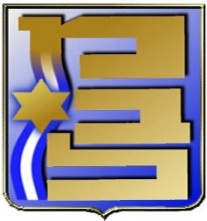 תובנות עד כאן
תכנון הזמן לאור העומסים האקדמאיים הצפויים
מיקוד לגיבוש הצעת המחקר – עבודות שנתיות
מוסד הנשיאות
השתתפות פעילה ומעורבות גבוהים
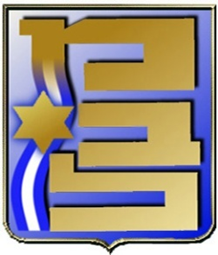 התייחסויות?
9
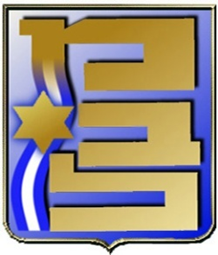 רענון לכללי המקום
Chatham House Rule
הופעה
במליאה: פלאפונים, מחשבים, שיח, כניסת בכירים
מיקרופונים
איחורים והיעדרויות
הגשת עבודות
סיורים ונסיעות
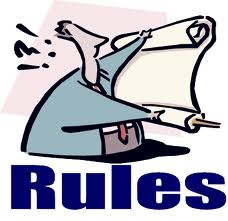 אנא כבדו את "האכסניה" ואת מעמדכם כלומדים
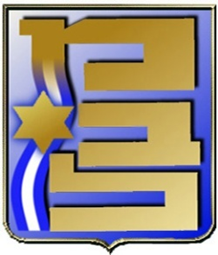 המשך הצלחה לכולנו!!
11